Concurrency: Intro and ThreadsCSE 333 Winter 2020
Guest Instructor:	Travis McGaha

Teaching Assistants:
Andrew Hu	Austin Chan	Brennan Stein
Cheng Ni	Cosmo Wang	Diya Joy
Guramrit Singh	Mengqi Cen	Pat Kosakanchit
Rehaan Bhimani	Renshu Gu	Travis McGaha
Zachary Keyes
Administrivia
HW4 due two Thursdays from now (03/12)
You can use two late days on HW4.

Exercise 17 to be released Friday.
Due Monday 3/09 @ 11 am
🎉 The Last Exercise 🎉
2
Some Common HW4 Bugs
Your server works, but is really, really slow
Check the 2nd argument to the QueryProcessor constructor

Funny things happen after the first request
Make sure you’re not destroying the HTTPConnection object too early (e.g. falling out of scope in a while loop)

Server crashes on a blank request
Make sure that you handle the case that read() (or WrappedRead()) returns 0
3
[Speaker Notes: Asking the QueryProcessor to double-check the index every time]
Lecture Outline
From Query Processing to a Search Server
Intro to Concurrency
Threads and other concurrency methods
Search Server with pthreads
4
Building a Web Search Engine
We have:
A web index
A map from <word> to <list of documents containing the word>
This is probably sharded over multiple files
A query processor
Accepts a query composed of multiple words
Looks up each word in the index
Merges the result from each word into an overall result set
5
[Speaker Notes: https://en.wikipedia.org/wiki/Shard_(database_architecture)]
Search Engine Architecture
index file
query processor
index file
client
index file
6
[Speaker Notes: So let’s bolt an HTTP server on top of our query processor!  What might that look like?]
Search Engine (Pseudocode)
doclist Lookup(string word) {
  bucket = hash(word);
  hitlist = file.read(bucket);
  foreach hit in hitlist {
    doclist.append(file.read(hit));
  }
  return doclist;
}

main() {
  SetupServerToReceiveConnections();
  while (1) {
    string query_words[] = GetNextQuery();
    results = Lookup(query_words[0]);
    foreach word in query[1..n] {
      results = results.intersect(Lookup(word));
    }
    Display(results);
  }
}
7
[Speaker Notes: Point out where we’re blocked on disk I/O (Lookup) and network I/O (GetNextQuery/Display)

Do demo of searchserver_sequential here.

(0) terminal 1: searchserver 3333
nc localhost 3333
<search terms>
secretbreakword]
Execution Timeline: a Multi-Word Query
main()
   GetNextQuery()
network I/O
disk I/O
disk I/O
disk I/O
network I/O
Lookup()
Lookup()
Display()
Lookup()
GetNextQuery()
results.intersect()
• • •
CPU
CPU
results.intersect()
time
query
8
[Speaker Notes: NOT TO SCALE: disk and network I/O are orders of magnitude larger

Assuming 3 words in query:  ocean whale ravenous]
What About I/O-caused Latency?
Jeff Dean’s “Numbers Everyone Should Know” (LADIS ‘09)
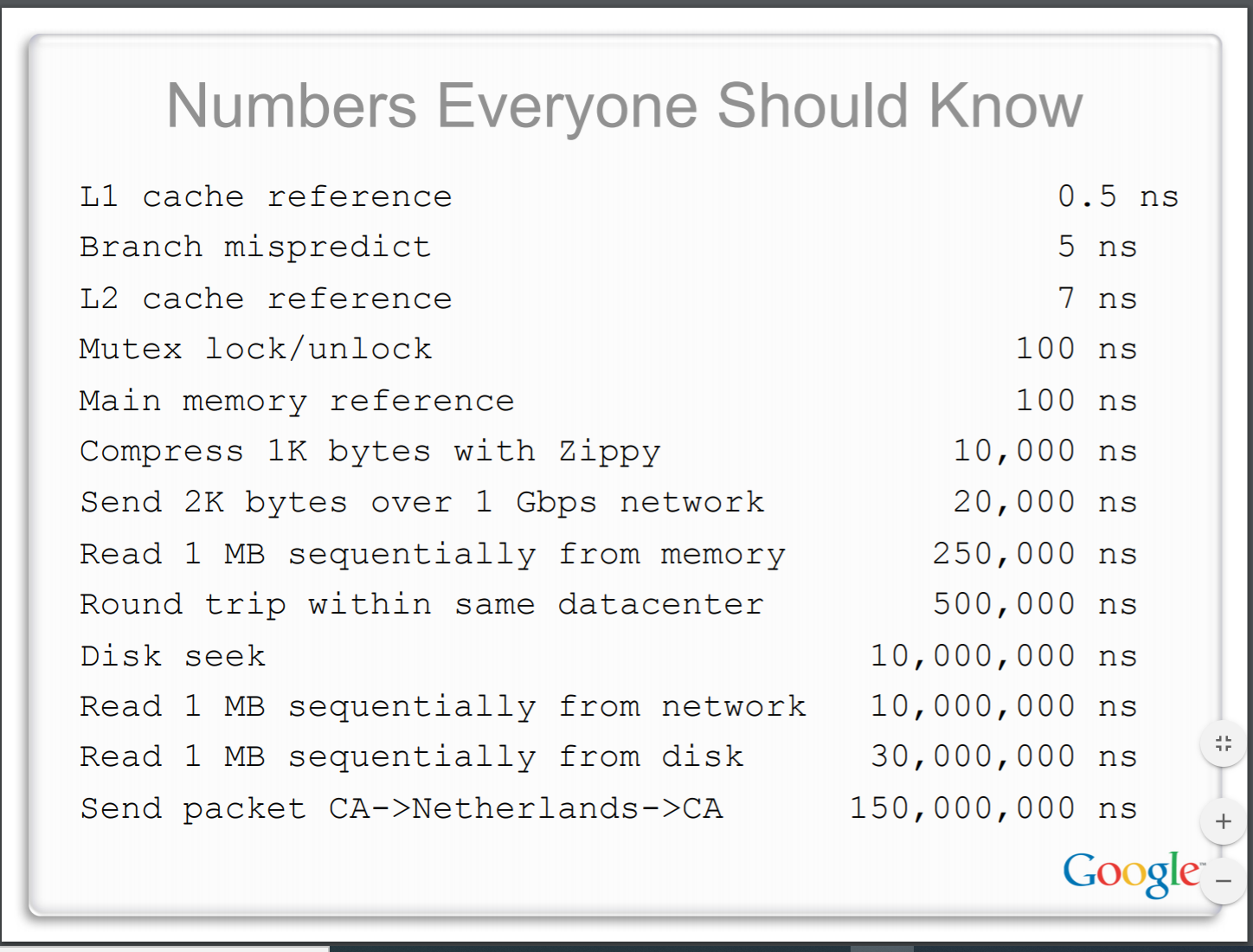 9
[Speaker Notes: Takeaway from this slide, it takes a long time to preform I/O on Disk/Network

We saw this same slide in L8 (buffering) and L19 (networking intro).

Again, let’s focus on the orders of magnitude and not on the constants.

Jeff Dean. LADIS09, slide 28. https://www.cs.cornell.edu/projects/ladis2009/talks/dean-keynote-ladis2009.pdf.
More information on these numbers: http://highscalability.com/blog/2011/1/26/google-pro-tip-use-back-of-the-envelope-calculations-to-choo.html]
Execution Timeline: To Scale
disk I/O
disk I/O
network I/O
disk I/O
main()
• • •
network I/O
CPU
CPU
time
query
10
Multiple (Single-Word) Queries
# is the Query Number
#.a -> GetNextQuery()#.b -> network I/O
#.c  -> Lookup() & file.read()#.d -> Disk I/O
#.e -> Intersect()              & Display()
query 3
query 2
query 1
time
11
[Speaker Notes: NOT TO SCALE: red boxes are orders of magnitude bigger than blue boxes

Now assuming only 1 word per query:
.a – GetNextQuery()
.b – network I/O to get query
.c – Lookup() and file.read()
.d – disk I/O
.e – intersect(), Display()]
Multiple Queries: To Scale
query 3
query 2
query 1
time
12
Uh-Oh (1 of 2)
client
index file
client
query processor
index file
client
client
index file
client
13
Uh-Oh (2 of 2)
Only one I/O request at a time is “in flight”
The CPU is idle most of the time!(picture not to scale)
query 3
query 2
Queries don’t run until earlier queries finish
query 1
time
14
Sequential Can Be Inefficient
Only one query is being processed at a time
All other queries queue up behind the first one
And clients queue up behind the queries …
Even while processing one query, the CPU is idle the vast majority of the time
It is blocked waiting for I/O to complete
Disk I/O can be very, very slow (10 million times slower …)
At most one I/O operation is in flight at a time
Missed opportunities to speed I/O up
Separate devices in parallel, better scheduling of a single device, etc.
15
[Speaker Notes: What we’ve covered so far is known as “sequential programming”
“Clients queuing up behind queries is the head-of-line blocking we saw in HTTP2”]
Lecture Outline
From Query Processing to a Search Server
Intro to Concurrency
Concurrent Programming Styles
Threads
Search Server with pthreads
16
Concurrency
Our search engine could run concurrently:
Example: Execute queries one at a time, but issue I/O requests against different files/disks simultaneously
Could read from several index files at once, processing the I/O results as they arrive
Example: Our web server could execute multiple queries at the same time
While one is waiting for I/O, another can be executing on the CPU

Concurrency != parallelism
Concurrency is doing multiple tasks at a time
Parallelism is executing multiple CPU instructions simultaneously
17
[Speaker Notes: Concurrency is one person cooking multiple dishes at the same time.  Parallelism is having multiple people (possibly cooking the same dish).]
A Concurrent Implementation
Use multiple “workers”
As a query arrives, create a new “worker” to handle it
The “worker” reads the query from the network, issues read requests against files, assembles results and writes to the network
The “worker” uses blocking I/O; the “worker” alternates between consuming CPU cycles and blocking on I/O
The OS context switches between “workers”
While one is blocked on I/O, another can use the CPU
Multiple “workers’” I/O requests can be issued at once
So what should we use for our “workers”?
18
Lecture Outline
From Query Processing to a Search Server
Intro to Concurrency
Threads and other concurrency methods
Search Server with pthreads
19
Review: Processes
The components of a “process” are:
Resources such as file descriptors and sockets
An address space (page tables, ect.)

Different Processes have independent components:
Most importantly: Isolated address spaces.

An address space of a process can hold stack(s) that distinguish different “threads” of execution
20
Introducing Threads
Separate the concept of a process from the “thread of execution” 
Threads are contained within a process
Usually called a thread, this is a sequential execution stream within a process



In most modern OS’s:
Threads are the unit of scheduling.
thread
21
[Speaker Notes: Once we have the idea of “threads” separate from “processes”, we arrive at a world where a process can have multiple threads.

Faster context switching between threads
System can support more threads]
Multi-threaded Search Engine (Pseudocode)
main() {  while (1) {
    string query_words[] = GetNextQuery();
    CreateThread(ProcessQuery(query_words));
  }
}
doclist Lookup(string word) {
  bucket = hash(word);
  hitlist = file.read(bucket);
  foreach hit in hitlist
    doclist.append(file.read(hit));
  return doclist;
}

ProcessQuery(string query_words[]) {
  results = Lookup(query_words[0]);
  foreach word in query[1..n]
    results = results.intersect(Lookup(word));
  Display(results);
}
22
[Speaker Notes: This code looks much like our sequential search engine, with some refactoring!]
Multi-threaded Search Engine (Execution)
query 3
query 2
query 1
time
23
[Speaker Notes: Still on one CPU/one core – just no overlapping CPU executions (blue).  B is network I/O, d is disk I/O]
Why Threads?
Advantages:
You (mostly) write sequential-looking code
Threads can run in parallel if you have multiple CPUs/cores

Disadvantages:
If threads share data, you need locks or other synchronization
Very bug-prone and difficult to debug
Threads can introduce overhead
Lock contention, context switch overhead, and other issues
Need language support for threads
24
[Speaker Notes: https://en.wikipedia.org/wiki/Thread_(computing)#Programming_language_support]
Threads vs. Processes
In most modern OS’s:
A Process has a unique:  address space, OS resources, 				& security attributes

A Thread has a unique:  stack, stack pointer, program counter,				& registers

Threads are the unit of scheduling and processes are their containers; every process has at least one thread running in it
25
Threads vs. Processes
OS kernel [protected]
OS kernel [protected]
Stackparent
Stackparent
Stackchild
pthread_create()
Shared Libraries
Shared Libraries
Heap (malloc/free)
Heap (malloc/free)
Read/Write Segments.data, .bss
Read/Write Segments.data, .bss
Read-Only Segments.text, .rodata
Read-Only Segments.text, .rodata
26
Threads vs. Processes
OS kernel [protected]
OS kernel [protected]
OS kernel [protected]
Stackchild
Stackparent
Stackparent
fork()
Shared Libraries
Shared Libraries
Shared Libraries
Heap (malloc/free)
Heap (malloc/free)
Heap (malloc/free)
Read/Write Segments.data, .bss
Read/Write Segments.data, .bss
Read/Write Segments.data, .bss
Read-Only Segments.text, .rodata
Read-Only Segments.text, .rodata
Read-Only Segments.text, .rodata
27
Alternative: Processes
What if we forked processes instead of threads?

Advantages:
No shared memory between processes
No need for language support; OS provides “fork”
Processes are isolated. If one crashes, other processes keep going

Disadvantages:
More overhead than threads during creation and context switching
Cannot easily share memory between processes – typically communicate through the file system
28
Alternate: Different I/O Handling
Use asynchronous or non-blocking I/O

Your program begins processing a query
When your program needs to read data to make further progress, it registers interest in the data with the OS and then switches to a different query
The OS handles the details of issuing the read on the disk, or waiting for data from the console (or other devices, like the network)
When data becomes available, the OS lets your program know

Your program (almost never) blocks on I/O
29
Non-blocking I/O
Reading from the network can truly block your program
Remote computer may wait arbitrarily long before sending data

Non-blocking I/O (network, console)
Your program enables non-blocking I/O on its file descriptors
Your program issues read() and write() system calls
If the read/write would block, the system call returns immediately
Program can ask the OS which file descriptors are readable/writeable
Program can choose to block while no file descriptors are ready
30
[Speaker Notes: Set file descriptor to non-blocking using fcntl() with the O_NONBLOCK flag.
Returns with special error code EWOULDBLOCK or EAGAIN
select() or poll() to find out when is a good time to retry.]
Outline (next two lectures)
We’ll look at different searchserver implementations
Sequential
Concurrent via dispatching threads – pthread_create()
Concurrent via forking processes – fork()
🎉Lecture With Andrew Hu! 🎉



Reference:  Computer Systems: A Programmer’s Perspective, Chapter 12 (CSE 351 book)
31
Sequential
Pseudocode:






See searchserver_sequential/
listen_fd = Listen(port);

while (1) {
  client_fd = accept(listen_fd);
  buf = read(client_fd);
  resp = ProcessQuery(buf);
  write(client_fd, resp);
  close(client_fd);
}
32
Why Sequential?
Advantages:
Super(?) simple to build/write

Disadvantages:
Incredibly poor performance
One slow client will cause all others to block
Poor utilization of resources (CPU, network, disk)
33
Threads
Threads are like lightweight processes
They execute concurrently like processes
Multiple threads can run simultaneously on multiple CPUs/cores
Unlike processes, threads cohabitate the same address space
Threads within a process see the same heap and globals and can communicate with each other through variables and memory
But, they can interfere with each other – need synchronization for shared resources
Each thread has its own stack
34
Single-Threaded Address Spaces
OS kernel [protected]
Before creating a thread
One thread of execution running in the address space
One PC, stack, SP
That main thread invokes a function to create a new thread
Typically pthread_create()
Stackparent
SPparent
Shared Libraries
Heap (malloc/free)
Read/Write Segments.data, .bss
Read-Only Segments.text, .rodata
PCparent
35
Multi-threaded Address Spaces
OS kernel [protected]
After creating a thread
Two threads of execution running in the address space
Original thread (parent) and new thread (child)
New stack created for child thread
Child thread has its own values of the PC and SP
Both threads share the other segments (code, heap, globals)
They can cooperatively modify shared data
Stackparent
Stackchild
SPparent
SPchild
Shared Libraries
Heap (malloc/free)
Read/Write Segments.data, .bss
Read-Only Segments.text, .rodata
PCparent
PCchild
36
Lecture Outline
From Query Processing to a Search Server
Intro to Concurrency
Threads
Search Server with pthreads
37
POSIX Threads (pthreads)
The POSIX APIs for dealing with threads
Declared in pthread.h
Not part of the C/C++ language (cf. Java)
To enable support for multithreading, must include -pthread flag when compiling and linking with gcc command
gcc –g –Wall –std=c11 –pthread –o main main.c
38
[Speaker Notes: Note that Windows is technically posix-compliant!]
Creating and Terminating Threads
Creates a new thread into *thread, with attributes *attr (NULL means default attributes)
Returns 0 on success and an error number on error (can check against error constants)
The new thread runs start_routine(arg)
 
Equivalent of exit(retval); for a thread instead of a process
The thread will automatically exit once it returns from start_routine()
int pthread_create(        pthread_t* thread,        const pthread_attr_t* attr,
        void* (*start_routine)(void*),         void* arg);
void pthread_exit(void* retval);
39
[Speaker Notes: The fork in fork-join.]